Percez les Marchés du Golfe Persique
Aspects Légaux: assurer son implantation dans la région
Par: Me Sam BAYAT

Montreal, 14th of March 2013
Board of trade of Metropolitan Montreal
Disclaimer – Legal notice
The information in this presentation:
Are of a general nature only and is not intended to address the specific circumstances of any particular individual or entity
Not necessarily comprehensive, complete, accurate or up to date
Is not professional or legal advice (if you need specific advice, you should always consult a suitably qualified professional)

Copyright notice 	Reproduction is not authorized.
Subjects:
Geographic area / countries
Bayat Group
Legal aspects to consider
Companies – Canada vs. GCC
UAE
Qatar
KSA
Kuwait, Bahrain, Oman
Conclusion
Questions
[Speaker Notes: Legal aspect to consider when choosing a jurisdiction

Basic definition and comparison

Each country legal system and bus laws …. More details on UAE, Qatar and KSA

Iran and Iraq as also am alternative or simply an addition

conclusion]
Geographic area
GCC … (Kuwait, Bahrain, Qatar, UAE, Oman and KSA)
Iran and Iraq


Consider:
CIS
India
Pakistan
Turkey
MENA
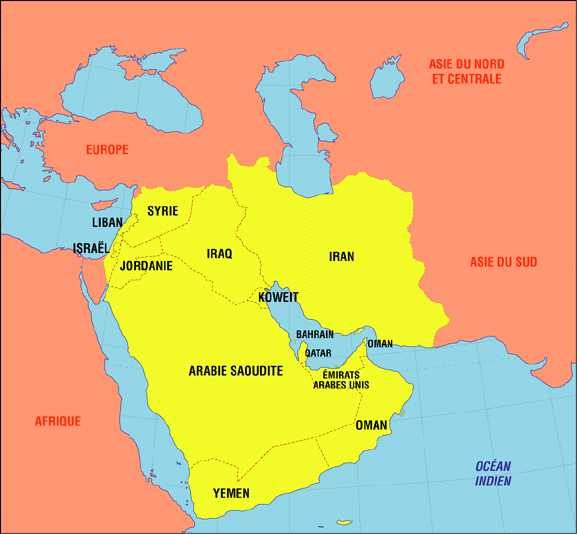 [Speaker Notes: Geographic area: to know what we are talking, not just GCC …. Once you are in this region why not think about a wider picture?]
Bayat Group
Established in 1993 in Dubai
Several resident Lawyers
Area of practice
Business immigration
Individuals
Corporations
Business matchmaking / trade missions
Related / representing
Canada Export Center (Vancouver)
JAFZA and Dubai Export
Legal aspects to consider
Legal environment and Business laws
Company law
Income tax
Labor and Immigration laws
Litigation and arbitrage
Intellectual property laws
Sharia laws
… other legal aspects to also consider
Construction permits
Property
Banking / getting credit
Protecting investors
Trading across borders
Enforcing contracts
Resolving insolvency
Unions
Legal environment andBusiness laws
Hierarchy of laws – constitution
Customs duties – importing/exporting goods
Documentation
Labeling and Packaging
Getting paid – cash against docs
Agency laws 
Competition law
No exchange control restrictions on repatriation of capital, profits and dividends, enabling full financial transferability of capital, profits and dividends.
Local currencies are fully convertible. All are pegged to the US dollar at the fixed rate
Business hours/work days
[Speaker Notes: Charter of rights – division of federal and local laws

Uniform customs duty among the GCC – local product imported without duty – same rule as the 60% Canadian content rule in NAFTA.

Documentation – very long and laborious process to certify docs

Labeling in Arabic and other languages

Mostly in cash or L/C or demand draft (manager check) On CAD (Cash Against Documents) basis.

Exclusive rights for a company 100% owned by locals to sell and distribute

Competition law or monopolies – non existent]
Company laws
Sole proprietorship
Professional firms
Limited Liability Companies – 51/49
Branches and representative offices
Commercial agencies
Free zone

Limits on business activities, company charter
Business License to conduct business
[Speaker Notes: Professional firms: legal consultant, auditors, educational services … 100% foreign ownership …. Can not take commercial activities
Also referred as a service establishment.

LLC … 2 to 50 partners – manager can be a foreigner or s 3rd party – 

Branch – a foreign company can establish a wholly owned branch or rep office to carry out business. This branch is not a separate entity – to fulfill contracts

Commercial agencies – to appoint a local to import and sell its products – can only be a UAE national
Importing, wholesale, retail, distribution or service are reserved for these  exclusive agents.

4 types of free zones:
Trading – for locally incorporate co OR co incorporated out side (in offshore or in a country) – FZEs or FZCos
Industrial license – to only FZEs or FZCos
National industries – 51% GCC partners
Services license

Limits on the type of trade license or conduction a certain type of business

A business license is necessary to conduct any business in Kuwait. Licenses are classified by business activity and include general trading, contracting, financing, construction, consultancy, importing, and industrial licenses, all issued by the Ministry of Commerce and Industry. It is necessary to have a valid license to carry on a particular activity.]
Income tax
Different regime for nationals and expatriates
No personal income tax
Some corporate taxes:
Direct
Indirect
Usually on net profits – normally range 10 to 20%
Municipal taxes –5% services / on lease (5% residential and 10% commercial)
Since January 2003, unified customs fees in GCC countries, following the establishment of a customs union between the six Gulf States.
Double taxation Agreements
Labor and Immigration laws
All expatriates need a labor card/permit and National ID
Investors don’t need a labor permit
No part time work or 2nd job

All expatriates need a residency permit
Dependents?

Canadians we need a visitor visa!?!
No multiple visas but easy to obtain a single visitor visa
Europeans (all OECD) need no entry visitor visa

Nationalization of work force
[Speaker Notes: Spouse (s)
unmarried daughters – no age limit
sons under the age of 18
parents
parents in-law

Only a Public Relations Officer (PRO) or authorized representative is allowed to submit and collect documents to/from immigration office.]
Litigation and arbitrage
Good court system
Arbitrage is governed by civil procedure code, if explicitly mentioned in the contract.
Many local/affiliated arbitrage centers;
Dubai International Arbitrage centre
Intellectual property rights
Bahrain chamber of dispute resolution
Qatar International Arbitration Centre
Intellectual property laws
The Patents, Designs and Industrial Models Law which protects a patent for up to 20 years and a utility patent for 10 years. Patents need to be worked within four years of filing. Designs are protected for up to 15 years from the date of registration.
trademarks are valid for 10 years from date of filing and can be renewed for periods of 10 years.
The Copyright Law which is optional, grants protection for the lifetime of the author plus 25 years. This applies to cinematographic films, works of art, works made by corporate bodies and works of art published under pen names. Photographic works
Photographic works are protected for 10 years only.
Sharia laws
The Ministry of Justice governs the Shari'a Courts.
The Shari'a Courts have three sections:
 Ordinary Courts; Summary Courts; and Courts of Appeal.
Islam is the official religion and ... Islamic Sharia is a main source of legislation
… Sharia laws
Elements of the nation's criminal code offer for instance, payment of blood money in the event of a death or injury is allowed according to Sharia.
Crimes such as the desertion of Islam, fornication, murder, theft, adultery and homosexuality - all crimes classified as "Al Hudud" in Arabic - are punishable by predetermined.
Companies – Canada vs. GCC
Canada: Federal / Provincial
GCC:
Normal LLC and General Trading LLC – 51/49
Free zone – 100%
Establishment – 100%
Agency Rep.
Iran:
LLC at 51/49 and Free zones (several eco. zones)
UAE - Government
Federal government
Constitution!
7 Emirates – local governments:
Abu Dhabi*
Dubai
Sharjah*
Ras Al-Khaimah
Fujairah*
Umm Al-Quwain**
Ajman*
[Speaker Notes: Federal government is comprise of 5 bodies: Federal supreme council; president; council of ministers; federal national council; and federal judiciary.

Initially 4 emirates join the new federation in 1971 – and Umm al-Quwain joining in 1991. Dubai and Ras al-Khaimah opted to maintain their local judiciary.

In the late 1960s, the Trucial States Council was formed by the emirates, Qatar and Bahrain. The nine kingdoms attempted to form a union of Arab Emirates, but were unable to agree upon the terms of the union. While Bahrain and Qatar became independent countries, the other seven emirates attempted to form a temporary, federal union in 1971.]
UAE – Judicial
The Judicial System:
Two court system, Federal and local system.
Federal: first instance, appeal and ferderal supreme court.
Each emirates has court of appeal and first instance. While the supreme court in located in Abu Dhabi.
Sharia courts
Personal status, but expanding to civil commercial and serious criminal offenses
[Speaker Notes: Initially 4 emirates join the new federation in 1971 – and Umm al-Quwain joining in 1991.

Dubai and Ras al-Khaimah opted to maintain their local judiciary. However, Dubai, like Ras al Khaimah, maintains its own judicial courts, which are not subject to governance from the Supreme Court of the UAE.

First instance is the first tier – cours superior du Quebec – a single judge hears cases: criminal civil commercial and other matters judgment.
Court of appeal – comprise of 3 judges – cours d’apple du Quebec.

Supreme court – comprise of 5 judges – cours supreme du Canada in Dubai we have the court of Cassation as the highest court of appeal.]
UAE – Establishing a business
We will discus only about two types:
Limited Liability Companies – 51/49
Registering in a free zone – 100%
Average of 15 days to set up business

Process to set up an LLC:
Register name by DED
Articles of association
Application for a trade license at DED
Office lease and registered capital
Publication in commercial registry
License to be issued

Talks to abolish the 49/51 rule
UAE – Labor
Once a license is issued:
Application package to labor
identifying a PRO for formalities
deposit of AED 3,000 per employee
Employment contract and Work permits
Working hours, leave and air ticket
End of service benefits
Labor dispute
Emiratisation of work force
[Speaker Notes: Only a Public Relations Officer (PRO) or authorized representative is allowed to submit and collect documents to/from immigration office.]
UAE – Immigration
Visitor visa – 14 days / 30 days / 60-90 days

Employment visa – need medical
Investor visa – need medical
Student visa – need medical
Medical treatment visa

Visit visa application:
Passport copy and photograph
No need to apply in person
Cost: AED 400 to 1500
NO exit permit
UAE – Free Zones
Companies holding FZ licences are allowed to operate outside the UAE but not inside UAE
Main advantages:
100% foreign ownership
100% repatriation of Capital and goods
No corporate taxes
Different free zones:
Maritime, Airport, Specialized
… UAE – Free Zones
Abu Dhabi Airport Free Zone (ADAFZ)
Higher Corporation for Specialized Economic Zones (HCSEZ)
Industrial City of Abu Dhabi (ICAD 1 and 2)
Khalifa Port and Industrial Zone (KPIZ)
twofour54 (Two Four Fifty Four / 54) media and production free zone
Dubai Airport Free
Dubai Car and Automotive City Free Zone (DUCAMZ)
Dubai Flower Center Free Zone - at Dubai International Airport
Dubai Gold and Diamond Park
Dubai Health Care City (DHCC)
Dubai Industrial City (DIC)
Dubai International Financial Centre (DIFC)
Dubai Internet City (DIC)
Dubai Knowledge Village (KV) (DKV)
Dubai Media City
Dubai Multi Commodities Centre (DMCC)
Dubai Gold and Commodities Exchange (DGCX) - part of DMCC
Dubai Silicon Oasis
Dubai Technology and Media Free Zone (TECOM) - includes DIC, DMC, DKV
Economic Zones World (EZW) - includes Techno Park, Dubai Auto Zone, Jafza International, JAFZ
Jebel Ali Free Zone (JAFZ)
… UAE – Free Zones
Ajman Free Zone (AFZ)
Fujairah Free Zone (FFZ)
Fujairah creative city
RAK Free Trade Zone (RAKFTZ or RAK FTZ)
RAK Investment Authority Free Zone (RAKIA FZ)
Ras Al Khaimah Media Free Zone (RAKMFZ)
Hamriyah Free Zone
Sharjah Airport International Free Zone (SAIF)
Ahmed Bin Rashid Free Zone (ABRFZ)
[Speaker Notes: Future Free Zones in Dubai
Dubai Aid City
Dubai Auto Parts City
Dubai Biotechnology & Research Park (Dubiotech or Dubai Biotech)
Dubai Carpet Free Zone - Deira.
Dubai International Arbitration Center (DIAC)
Dubai Maritime City
Dubai Outsource Zone (DOZ)
Dubai Studio City - Dubailand
Dubai Techno Park (TP) - under development, tel +971-4-3328835, fax +971-4-3328853, email info@tp.ae
Dubai Textile Village - Al Awir, scheduled completion October 2005?
eHosting Data Fort
Heavy Equipment & Trucks Free Zone
International Media Production Zone
Mohammad Bin Rashid Technology Park - Jebel Ali Area

Future RAK free zones:
RAK Center for Business Excellence or RAK Training Center for Business Excellence.
RAK Education Zone.
RAK Financial Center.
RAK Industrial and Technology Park.]
UAE – import/export – Customs procedures
Unified custom tariff 5%, CIF values of goods
Re-export in 60 days – customs reimbursed
Value add of 40% in ex work price to be considered made in GCC

NO Canada-UAE business council, No memorandum of Understanding on business, trade and technical cooperation.
UAE – Taxes
No personal income tax
No corporate income tax
Talks in the last 5 years for a 5-10% tax on net income
No VAT
Talks on a 5 % general tax
Tax exemptions for up to 40 years in most free zones
Qatar – Government & Judicial
Government
executive authority is vested in the Emir
assisted by the Council of Ministers as specified by the Constitution
Emir is the Head of State and represents the country internally, externally and in all international relations.
He is also the Commander-in-Chief of the armed forces, which he supervises with the assistance of Defense Council, set under his direct authority.
Judicial
The judicial authority is vested in courts of law; and court judgments are proclaimed in the name of the Emir.
Qatar – Establishing a business
Not as easy as UAE
1) Contractual solutions, without a permanent structure:
Rep office or Branch
2) Permanent solutions:
Real JV with a local partner or Dormant partner
3) Independent solutions: Free zones solutions
3 zones: financial; Sc. and Technical; Education
[Speaker Notes: Operer au Qatar sans structure permanente

Contractual solutions:
1) Contract ponctuel (vente, prestation de services)
Accord cadre (distribution, agence, franchise)

Question: une societe etablie a Dubai peut-elle opere sans implantation local?

Bureau de representation (rep office):
Avantage
Limit

La succursale (branch)
Forme juridique liee a l’execution d’un conttract unique avec l’etat du Qatar ou l’un de ses demembrement (notion internet public)
Entite a duree de project (n’est pas sembleble a une branch en droit des UAE

2) S’implanter sous form de JV avec un partenaire Qatairen:

Solution de principe:
Une societe etranger s’imlantera en general au Qatar sous la form d’une societe commune (Joint Venture) avec un partenaire Qatarien majoritaire en capital.

Les 2 philiosophies de la JV a Qatar:
Association avec un societe local disposant d’une valeur ajoutee technique ou commercial: partage des pouvoirs, des risque et des profits.
Association avec un partnaire <dormant> en amenageant les status de la JV en consequence: gestion de fait par l’associe etranger, vocation majoritaire aux dividendes.

3) Free zones:]
… Qatar – Establishing a business
Difficulty to choose a sponsor:
Dormant / powerful
Well kwon / neutral
Qatar – Labor and Immigration
Very similar to other GCC countries
Exit permit

Visit visa can be obtained at immigration on arrival at the airport … cost QR 100
Credit card or debit card only
Qatar – taxes
No personal income tax

Companies doing business in the country do have to pay certain taxes and obligations
All are required to keep adequate financial records
Only companies with foreign ownership
Flat 10% on profits - on foreigner’s shares
Since Jan 2010

Zakat income tax – 2.5%

Custom Duties and Tariffs
A flat rate of 5% is applied to most goods
[Speaker Notes: new tax law, abolishing the sliding scale of corporate income tax, was approved by the government on June 17, 2009, and came into force from January 1, 2010. The new flat rate of income tax is 10%.

Prior to 2010, the corporate income tax rates were as follows:
Income (QAR):	Tax rate (%):
0 – 100,000			0
100,001 – 500,000		10
500,001 – 1,000,000	15
1,000,001 – 1,500,000	20
1,500,001 – 2,500,000	25
2,500,001 – 5,000,000	30
5,000,001 and above	35



Qatar Import Duty
Import duties are charged on goods brought into Qatar for onward sale, as follows:
General items 5%
Cement 20%
Steel 20%
Urea 30%
Records and musical instruments 15%
Tobacco100%]
KSA – Government & Judicial
The king combines legislative, executive, and judicial functions - has no legally binding written constitution
royal decrees to form the basis of the country's legislation
The primary source of law is the Islam and the Sunnah
Not codified and no system of Jurisprudence
Business and commerce is governed by Sharia
[Speaker Notes: Specific modern aspects of commercial law, for example, commercial paper and securities, intellectual property, and corporate law are governed by modern regulations, and specialist government tribunals ("committees") deal with related disputes.

The government recently revised its intellectual property laws to meet World Trade Organization standards, as part of its admission to the WTO in 2004.]
KSA – Establishing a business
There are several ways of doing, most common of these are:
LLC
Partnership
Non Resident Execution of Projects
Commercial Agents and Distributors
JV
Branch Offices
[Speaker Notes: The Companies Law is the principal body of legislation governing companies. Saudi company law recognizes eight forms of companies. The most common forms are limited liability companies (LLC), joint stock companies, general partnerships and limited partnerships. This Guide focuses on these four forms.

LLCs are a popular corporate vehicle among foreign investors in Saudi Arabia, because they are simple
to establish and administer and the personal liability or each of the partners is limited to the individual
partner􀂶s contribution to the company􀂶s share capital. Explained below are some of the important
characteristics of LLCs under the Companies Law and the relevant Ministry of Commerce and Industry
guidelines.
Minimum Capital
The minimum capital of an LLC with foreign participation is SR 100,000 under the Foreign
Investment Law. The required amount is increased to SR 5,000,000 for industrial projects and
SR 25,000,000 for agricultural projects.


The start-up procedure has never been so simple in Saudi. In 2007 the government decreased both the minimum capital needed to set-up and the length of time it takes to incorporate.
Registration of a company in Saudi Arabia follows this 11-stage process:

Prepare the documents including legalisation by the Saudi consulate. This takes 2 weeks.
Submit an application to the Saudi Arabian General Investment Authority (SAGIA) and obtain an investment license. This takes 3 to 4 weeks and costs 2000 SR.
Obtain approval from the Companies Department at the Ministry of Commerce and Industry after submitting the Articles of Association and the company name. This takes 5 days.
Sign the Articles of Association in front of a notary public. This takes 2 days.
Publication of the company name and a summary of the Articles of Association in the official gazette. This takes 2 days and approximately 5500SR.
Open a bank account, transfer the share capital and obtain a certificate stating that the capital has been deposited - a process which takes 2 weeks.
Register with the General Department of Passports, Ministry of Interior and the Ministry of Labor and obtain a work visa for the company manager. This takes 2 weeks.
Company manager getting his visa stamped at the Saudi consulate and obtaining his work permit and residence permit upon arrival in Saudi Arabia a process that takes 2 weeks.
Registrations with the Commercial Registry at the Ministry of Commerce and Industry and the Chamber of Commerce. This takes 2 days and costs 8100 SR.
Obtain a file number and certificate of business commencement by registering with the Department of Zakat and Income Tax (DZIT), Ministry of Finance. This takes one day. 
Register with the General Organisation of Social Insurance. This takes one day.

Direct Exports
The easiest way of conducting business in Saudi Arabia is direct export into the country. A business can invariably sell its goods directly to Saudi Arabian customers, provided they meet health and safety standards. Hiring a local agent is not a prerequisite. However, most companies have a local presence to trade their goods effectively, and some types of transactions require a local entity.

Non Resident Execution of Projects
Smaller projects, in both the private and the government sector, do usually not require a local presence to be established. A tax registration is needed and the local client will pay withholding tax on behalf of the contractor. Visas and residence permits can be temporarily sourced from other entities.

Commercial Agents and Distributors
A commercial agent will be comprehensive of the local market and will be able to facilitate certain transactions. It is recommended that businesses choose their agent with diligence; even though Saudi legislation in this field is the least stringent in the entire Gulf, terminating or changing agents can be an arduous process.
The term commercial agent can be defined by range of roles and responsibilities. Some agents trade products; others sell services. Some buy products straight from the manufacturer and resell them; these are called 'distributors' ;others sell products for the manufacturer and receive a commission. All, however, are covered by the commercial agency law.

Franchising
This approach is becoming an increasingly favourable way of doing business in Saudi Arabia. It can provide more flexibility than a commercial agency, but does not require the resources of a branch office or joint venture. As in the case of commercial agents, an overseas investor should proceed with circumspection before entering into, transposing or ending a franchisee. The commercial agency law applies to franchises.

Technical and Scientific Offices (Rep Offices)
A representative office provides the manufacturer with an independent base in the market. Saudi law allows rep offices only in the form of so-called Technical and Scientific Offices (TSOs). While fully owned by the manufacturer and issuing its own visas and residence permits, the commercial agent must issue a clearance letter before licensing and registration can be completed. TSOs do not require a minimum capital.

Branch Offices
A branch office will entail a more dedicated approach than a commercial agent. A branch office is generally limited to an admin role and may not carry out trading activities. The parent company will assume full liability for all activity undertaken by the branch office. A minimum capital of 500,000 SR is required. Licence to establish a branch office is issued by the Saudi Arabian General Investment Authority Temporary branches, which do not require any minimum capital, can be established for the execution of a project for a government agency.

Sole Proprietorships
Since recently, foreigners are allowed to invest in Saudi Arabia as sole traders, in their personal name. A minimum capital of 100,000 SR is required for this formula and the sole proprietorship is the sponsor of its owner.]
KSA – Labor and Immigration
Resident visa / permit
exit/re-entry visa after obtaining residency visa
Employers have a number of obligations, including at least 15 days paid holiday after a year's employment.
Terminated employees must receive an "end-of-service" payment of a half a months' salary for each year employed going up to one month if employed for more than 5 years.
[Speaker Notes: A residence visa and permit for those who wish to work in the country are available, although they can take several months to be issued and both the employer and the applicant will need to submit a great deal of paperwork. In order to apply you must have a formal job offer and a contract of employment. You cannot apply for either of these visas on speculation. In addition you must provide evidence of your professional and academic qualifications and undergo a medical examination. Once all of this information has been submitted and checked you can obtain a visa number so that your passport can be stamped with the visa. When you arrive in Saudi Arabia the visa can then be converted to a residence permit. It is possible when you arrive in the country you will be expected to undergo another medical examination. The permit you are issued with acts as your ID card and you must carry this with you at all times.

It is important to ensure that you have an exit/re-entry visa in case you need to leave the country for short periods of time once you have been issued with your residency.

Visitors or workers that have an Israeli stamp in their passport or any visible connection with the country will not be allowed entry into the country. If you do need to travel to Israel for any reason it may be possible to ask the Israeli authorities to stamp a separate sheet of paper rather than the actual passport, so that your future travel is not limited in this way.]
KSA – Taxes
GCC national
No income / corporate tax
Zakat of 2.5%
Foreigners
Income from activity KSA of 20%
Employer must pay social security
Income is: self employment, capital investment, business activity in kingdom
Kuwait – Government & Judicial
The constitution gives the Emir (Al Saba) the authority to appoint the Prime Minister. The Prime Minister in turn appoints the ministers who forms the government, conditional on the approval of the Emir.
Women vote in 2005
The court system in Kuwait is divided into several branches: personal, criminal, commercial, administrative, leases, and civil courts.
The personal courts have jurisdiction over matters relating to the personal status of Muslims, in particular family and inheritance law
 The civil courts has jurisdiction over all non-criminal cases not dealt with by other branches.
Generally, courts will not exercise jurisdiction in cases where there is an express written agreement between the parties to refer a dispute to arbitration
[Speaker Notes: Gov:
A new government does not require a positive vote of confidence from the National Assembly.

In practice some Cabinet portfolios - Foreign Affairs, Interior, and Defense - are reserved for members of the ruling family, though the constitution does not require it.

The Prime Minister, as a matter of political custom, is also a member of the ruling family.

The unicameral National Assembly (or Majlis al-Umma) can have up to 65 deputies.

Judicial:
The Judiciary in Kuwait is an independent body. Mixed legal system consisting of English common law, French civil law, and Islamic religious law

There are three levels in the Kuwaiti legal system, namely the Court of First Instance, the Court of Appeal, and the Court of Cassation.
Summary Court (also called Courts of First Instance which are composed of one or more divisions, like a Traffic Court or an Administrative Court)

The three most important laws governing business activity in Kuwait are the Commercial Companies Law (15/1960) and its amendments, the Civil Code (67/1980), and the Commercial Code (68/1980), all strongly influenced by France’s Napoleonic code. These three codes form the backbone of the law governing such areas as civil relations, general contract law, banking operations and commercial instruments (including bills of exchange, checks, promissory notes), commercial and other agencies, carriage and storage of goods, bankruptcy, construction and contracting. In addition, there are a number of laws dealing with specific topics such as banking sector, taxation, foreign direct investment, lease contracts, and civil and commercial procedures.

Kuwaiti law does not distinguish between local or foreign arbitration. The matter of where arbitration will take place is left to the parties to negotiate and to specify in their agreement. It is common in contracts involving foreign investors to include clauses specifying arbitration be conducted in accordance with the rules of the International Chamber of Commerce or any other international arbitral forum.

In addition, the Kuwaiti Chamber of Commerce and Industry (KCCI) administers arbitration and conciliation procedures according to its internal regulations. The Kuwait Society of Engineers also administers arbitration proceedings concerning disputes in the construction industry. Much arbitration in Kuwait has also taken place under the Rules of Conciliation and Arbitration of the International Chamber of Commerce. Kuwait is a member of the GCC Commercial
Arbitration Centre.]
Kuwait – Establishing a business
Limited Liability Company
Shareholder company (holding co)
Joint Liability Company (partnership)
Joint Venture
Commercial agency
Branch

Business licenses are issued only to Kuwaiti nationals or to Kuwaiti companies
[Speaker Notes: Until recently, Kuwaitis were expected to maintain control of companies involving foreigners, with non-Kuwaiti investors’ stake restricted to a maximum of 49%. However, in late 2003 a new Foreign Direct Investment (FDI) law (number 8 of 2001) came into force, allowing for 100% foreign ownership in a number of sectors, though only as approved by the Council of Ministers.

In principle, GCC regulations provide for nationals of any Gulf State to be full owners of certain professional practices, including medical, legal, engineering, accounting, and consulting. Also, in the fields of industry, agriculture, contracting and maintenance, and tourism among others, GCC nationals are treated equally as Kuwaiti nationals in respect of the ownership of shares and the establishment of companies as per the decision of Ministry of Commerce and Industry.

LLC: or WLL
A limited liability company (WLL) is an entity where the liability of its members is limited to the extent of their share capital contribution. This is the most common corporate entity in Kuwait and the main route adopted by foreign companies or investors to enter the market.
Annual transfers of at least 10% of net profit must be made to a legal reserve until the reserve amounts to 50% of the capital of the company,
A limited liability company requires at least two founding members

Shareholding co: SAK or KSC
Can be used as a holding co
At least five shareholders and higher capital. Can do any type of business like a general trading
Can be listed on the Kuwait stock exchange

General partnership or Joint liability Com:
is an association of two or more persons formed under a specific name to carry on commercial business. The partnership has a separate legal personality, but its members are jointly and individually liable for its obligations to the extent of their entire personal property.

JV:
A joint venture is a commercial association formed by two or more parties. It is a purely contractual arrangement between the parties, has no separate legal personality distinct from its members, and is not registered in the commercial register. A joint venture is not considered binding on a third party, and each party in the venture is separately liable for its obligations. There are no limitations on foreign participation in joint ventures. It is common for foreign contractors involved jointly in a major project in Kuwait to form a joint venture or consortium.

Commercial agency:
The commercial agency provides a means for a foreign company to conduct organized marketing efforts without establishing a registered local presence of its own.
Only Kuwaiti individuals
or Kuwaiti companies may act as commercial agents, which must be registered with the Ministry of Commerce and Industry.

Branch:
A foreign company wishing to open an office in Kuwait to conduct business and commercial activities can do so through a branch. The branch must be sponsored by a Kuwaiti agent under whose name the operation is carried out. A foreign company or investor may be exempted from seeking a Kuwaiti agent if approval is obtained in accordance with the FDI Law.]
Kuwait – Labor and Immigration
Work permit issued from the Ministry of Social Affairs and Labor
Health insurance certificate and Disease-free certificate
Process: Work permit; work visa; medical check; residency visa; Civil ID
Residency visa valid up to 5 years

34 nationalities entry visas upon arrival
[Speaker Notes: Health insurance certificate and Disease-free certificate
Copy of the sponsor's signature authorization
Entrance visas used by employees to enter the country
Certificate of police record
Original passport of the sponsored and a copy

34 nationalities entry visas upon arrival

The time-frames are an estimate and authorities can shorten or extend it according to their requirements. Immigration procedure vary depending on many variables therefore specific information about the foreigner and / or family member will be needed to better clarify the specific procedures that will be involved.
Step 1: Work Permit 30 days
Step 2: Work Visa 30 days
Step 3: Medical Check 7 days
Step 4: Residency Visa 30 days
Step 5: Civil ID 5 – 8 days]
Kuwait – Taxes
No personal income tax

Companies doing business in the country do have to pay certain taxes and obligations
are required to keep adequate financial records
Only com with foreign ownership
Flat 15% on profits - on foreigner’s shares

Zakat income tax
Custom Duties and Tariffs
A flat rate of 5% is applied to the cost
[Speaker Notes: The foreign party’s proportion of net profit subject to taxation includes any amounts receivable for royalties, management fees, technical services, or interest. The source of income is considered to be in Kuwait if the place of performance of the services is within Kuwait. Place of performance is interpreted to include work carried out outside Kuwait under a contract which also involves onshore activities.

Expenses associated with the income to be taxed may be deducted as follows:
1. Wages, salaries and end of service indemnity
2. Other taxes and fees
3. Depreciation, subject to the specifications of the implementing regulations
4. Donations to Kuwaiti charities, subject to limitations specified in the implementing regulations
5. Head office expenses in accordance with the specifications of the implementing regulations

The law also imposes a limit on a company’s ability to carry losses forward which are hereby limited to three years. Under the previous tax law, companies were able to carry losses forward for an unlimited period of time.

Zakat Income Tax:
The zakat income tax law 46/2006 was introduced in November 2006. This new law will impose a 1% zakat tax annually on the net income of all Kuwaiti public or closed shareholding companies. All government owned entities are exempted from this tax, as are all companies subject to the foreign income tax as per new law 2/2008. A company with a zakat tax obligation must specify the portion of the tax which represents its Islamic zakat obligation as defined by an appropriate Islamic sharia board. In addition, a company may request that part, or all, of the amounts due be directed to specific public services of its own choosing.

Custom Duties and Tariffs
Import tariffs in Kuwait are relatively low. A flat rate of 5% is applied to the cost, including insurance and freight (CIF), of imported goods. Staple foods, including rice, wheat, and tea are exempt from import duties. Import duties on tobacco products are 100% and could be increased again in the near future.]
Bahrain – Government & Judicial
Constitutional monarchy - The constitution enshrined the hereditary leadership on the al-Khalifa family
Women vote in 2002
All legislation must be passed by a majority in both the Chamber of Deputies and the Shura Council, and must be ratified by the King.
The Judiciary of Bahrain is divided in to two branches: the Civil Law Courts and the Shari'a Law Courts
[Speaker Notes: Mixed legal system of Islamic law, English common law, Egyptian civil, criminal, and commercial codes; customary law

5 governorates; Asamah (Capital), Janubiyah (Southern), Muharraq, Shamaliyah (Northern), Wasat (Central)
note: each governorate administered by an appointed governor		

All legislation must be passed by a majority in both the Chamber of Deputies and the Shura Council, and must be ratified by the King.]
Bahrain – Establishing a business
The Commercial Companies Law allows for companies to be incorporated with 100% foreign capital, in certain circumstances and for certain activities
Otherwise, foreign ownership is limited to 49% and certain business activities are restricted to GCC nationals
[Speaker Notes: For WLLs the minimum share capital is BHD20,000 divided into shares of equal nominal value of not less than BHD50 each.

Business only for GCC nationals are:
Book-keeping and accounting services.
Import, export and/or sale of racing car fuel.
Cargo clearing.
Fishing. 

Some business activities are restricted to only Bahraini nationals, such as:
Certain real estate services.
Press and publication services.
Printing.
Film and television services.
Management and operation of cinema theatres and film distribution.
Land transportation of goods, passengers and tourists.
Domestic sea cruises.
Car rentals.
Hajj and Umra services.
Foreign manpower supply services.
Commercial agencies.
Small business activities.]
… Bahrain – Establishing a business
Obtain lease agreement to prove location
Draft standard Memorandum of Association and obtain preliminary approval from the Ministry of Commerce at the Bahrain Investment Center’s one-stop shop
Obtain approval from the Municipality
Notarize Memorandum of Association
Open an account at the bank and obtain proof of deposit of capital
Obtain Certificate of Registration from Ministry of Commerce
Register the company and employees with the General Organization for Social Insurance (GOSI)
[Speaker Notes: 1 day, 1 day, 3 days, 1 day, 1 day, 1 day, and 1 day. total= days= 9 days]
Bahrain – Labor and Immigration
An employer cannot employ non-Bahraini workers without obtaining a work permit for the workers from the Ministry of Labour and Social Affairs
A work permit normally takes approximately a month to process
Two Weeks Tourist Visas and 72 hour / 7 day Visas
[Speaker Notes: Social Security Obligations
Employers must make payments to the Public Institution for Social Security (PIFSS) on behalf of all of its Kuwaiti employees. Contributions are payable monthly. The employer’s contribution is equal to 10% of the monthly salary of the employee. The employee makes an additional contribution of 5% of their monthly salary. Contributions are capped at a monthly salary of KD 2,250.

Bahrainis are required to pay 22% (inclusive of the percentage paid for unemployment) of their salary, of which 8% is paid by the employee and 14% by the employer. This contribution of 22% for Bahraini nationals is used for insurance against old age, disability and death, job injuries and unemployment.

Employers must contribute towards a health insurance scheme for their expatriate staff residing in Kuwait and their dependents. The annual premium is payable at the time of initial application or renewal of the expatriate’s residence permit. The premium is KD 50 for each expatriate employee and from KD 10 to KD 30 for dependents. Employers may also provide health coverage using a private provider, in which case they will not be obliged to make any additional payments.

The Labour Law provides for two types of employment contracts:
Definite term (that is, for a fixed period of time). 
Indefinite term.

Two Weeks Tourist Visas
Tourist visas are issued for stays of two weeks to citizens of the European Union (EU),
Australia, Canada, Hong Kong, Japan, New Zealand and the USA. Applicants must
possess valid, up-to-date passports and a return or onward ticket. A visa fee of BD
5 ($12) is applied and can be obtained at entry at the Bahrain International Airport.
Tourist visas don’t allow visitors to engage in any employment.
72 hour / 7 day Visas
Obtained on arrival at the Bahrain International Airport or at the King Fahad Causeway.
In addition to a passport, the passenger must have a confirmed return/onward journey
ticket for the visa application to be processed. A visa fee of BD10 ($24) and BD15 ($36)
is applied respectively.]
Bahrain – Taxes
A copy of annual report and the auditor's report within ten days of the date that the documents are prepared
Corporate Taxation
There is no corporate tax on companies, except for oil, gas and petroleum companies which are engaged in exploration, production, or refining, regardless of their place of incorporation. The tax rate is 46% of net profits generated in Bahrain.
Customs duty at a rate of 5% is levied on some imported goods such as certain foods, perfume, cars and electronic products. Tobacco products are levied at 100% and alcohol at 125%.
[Speaker Notes: Payroll Tax:
Companies with more than 50 employees must either provide an approved training scheme or pay a training levy of 1% of the salaries of Bahraini employees and 3% on the salaries of expatriate employees.

Sales Tax
Sales tax applies to gasoline sales only, which is levied at a rate of 12%. In addition, a 5% government levy on gross turnover is imposed on hotel services and entertainment.

Municipal Tax
A municipal tax of 10% is levied on the rental of commercial property and residential property occupied by expatriates.]
Oman – Government & Judicial
The Basic Law of the State
An independent judiciary
Rights are derived from Islamic and Omani legal and social values and traditions
Oman's legal system is based on the Ibadi interpretation of the sharia
Modern commercial law, borrowed from other parts of the Middle East and Europe, operates in the business sphere
[Speaker Notes: The Basic Law of the State, promulgated by His Majesty Sultan Qaboos in 1996 is Oman’s constitution, and provides the legal framework for the development and implementation of all legislation and government policy.

The Basic law of the state determines the form of government of the Sultanate of Oman, and the framework within which legislative and other political institutions will develop. It establishes the Majlis Oman, comprising the directly elected Majlis Al Shura and the appointed Majlis a-Dawla, as well as an independent judiciary.]
Oman – Establishing a business
Foreign persons or companies may participate in four types of business associations defined under the Commercial Companies Law, as follows:
Partnerships
Holding company
Limited Liability Companies
Joint ventures
[Speaker Notes: 1. The investor shall apply to the Investor Service Department at the Ministry, or its branches at the regional directorates or administrations for the registration of the foreign company’s branch.
2. Registration application shall then be filled in the assigned form and submitted with the required documents.
3. The System shall automatically send a letter or an e-mail to the applicant indicating the application no. and the time and date of its submission.
4. The registration process shall be completed after the applicant provides the company's details and documents for verification.
5. The System shall also send the applicant, automatically, a letter or an e-mail indicating the application no. and  status (approved/further details required/……).
6. If the application is approved, the applicant shall pay the prescribed fees to receive the commercial registration certificates and other documents.

Required Documents :	
• A certified copy of the memorandum and articles of association of the parent company at its registered office.
• A certified letter declaring the registered office responsibility for all the acts of the branch in the Sultanate.
• A n attested copy of the certificate of the parent company's commercial registration in its home country.
• An attested authorization for the branch manager/managers to exercise management in the Sultanate.
• A copy of the agreement concluded between the company and the government body in the Sultanate, and a letter from such body indicating the contract no. , and its commencement and expiration date.
• Copies of authorized manager/managers ID cards/copies.
• Facsimile signatures.]
… Oman – Establishing a business
Deposit the legally required initial capital in a bank
Registration with the Commercial Registry at the Ministry of Commerce and Industry (MOCI)
Notification of the Tax Department of the Finance Ministry
Register employees for social insurance
Make a company seal
[Speaker Notes: Time in days:
1 day, 3 days, 1 day, 1 day, 2 days = total 6 days]
Oman – Labor and Immigration
Same as UAE

Omanisation
% of Omani works
[Speaker Notes: The ‘distinct dealing cards’ are issued to the private companies and establishments that have achieved the stipulated Omanisation percentages and abiding by the Omani Labour law provisions and the ministerial decisions related to that, provided that they have at least 10 Omani employees on their payrolls.

 Omanisation percentages stipulated for each sector and minimum wages.]
Oman – Taxes
There is no income tax
Top corporate tax rate for Omani companies is 12% if profits are above  OR 30,000
Other established companies which are supported by any foreign establishment shall pay taxes at the following rates are 5% to 30%
There is no consumption tax or value-added tax (VAT)
[Speaker Notes: The companies and establishments who are undertaking the following activities are exempted from the corporate taxes law issued by the Royal Decree No. 47/81 and the profit tax law issued by Royal Decree No. 77/89 in accordance with the regulations and procedures of exemption determined by the ministerial resolution No. 46/2005 ;-
a) Shipping companies who are undertaking the shipping activities since the tax year 2000. Foreign shipping company who are operating in Oman through an approved agent is exempted from tax from the date of commencing operation provided reciprocity
b) Foreign Aviation companies who are operating in Oman through a well established firm. The exemption is limited on the income produced by the international operation provided reciprocity.
c) Companies and establishments who are undertaking educational activities or health care by setting up private hospitals with effect from 15/09/2003
d) Income realized by investment fund established in Oman as per the capital law or established outside to deal in the field of Omani capital market registered with Muscat Securities market with effect from the tax year 2003


Taxable Income ( Rials Omani) 		Rate
Up to 5,000 					Exempted
Over 5,000 and up to 18,000		 5%
Over 18,000 and up to 35,000 		10%
Over 35,000 and up to 55,000 		15%
Over 55,000 and up to 75,000 		20%
Over 75,000 and up to 100,000 		25%
Over and above 100,000 30%

 Foreign companies that have no established office in Oman and drawing a fixed amount from Omani companies as royalty, administration fees, rent of equipment, tools and other materials, or charges of transferring technical experts, or against research and development will be subjected for a tax rate equal to 10% of the total paid amount.]
Conclusion and Questions
Other difficulties inherent when expanding into foreign markets include economic and political risks, shifting borders and the instability of some foreign governments which can pose a threat to the security of a business overseas.
As companies make overseas investments, several factors dominate their location decisions including lower costs, higher quality labour, the protection of intellectual property rights, reliable educational systems and sophisticated IT infrastructures.